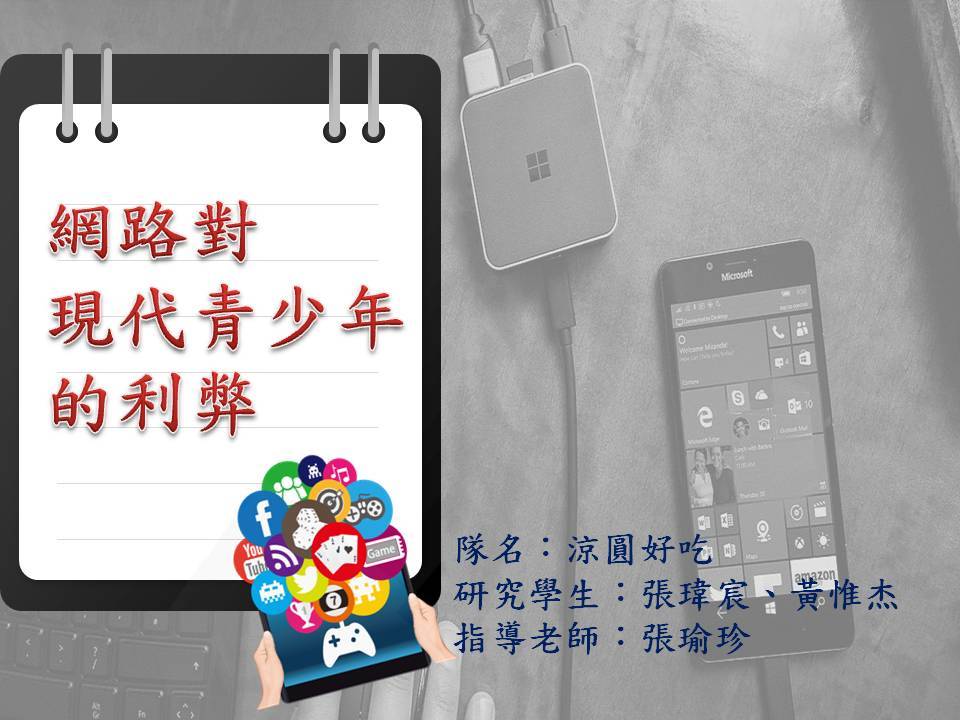 目錄
CONTENT
2.研究方法
3.問卷分析
4.研究結果
1.前言
5.結論
6.引註資料
1.前言
研究動機
動機
網路越來越發達，對現在的人已經算是不可或缺的一部分，雖然對人類造福非常大，但這也伴隨著許多的問題，這也成為了我們研究的動機。希望可以找出對網路利弊最完美的探究，並且把討論到的方法與結果，真實的應用在生活中。
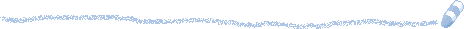 研究流程
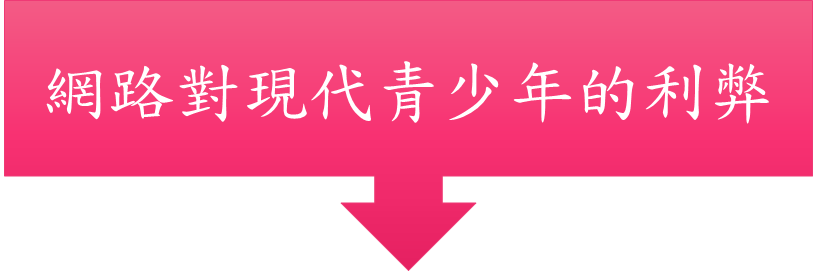 找網路資料
詢問師長
蒐集文獻
日常發現
問卷題目制定
探究
網路利弊
統計、分析
網路成癮成因
解決網路沉迷
研究目的
2.研究方法
訪問師長
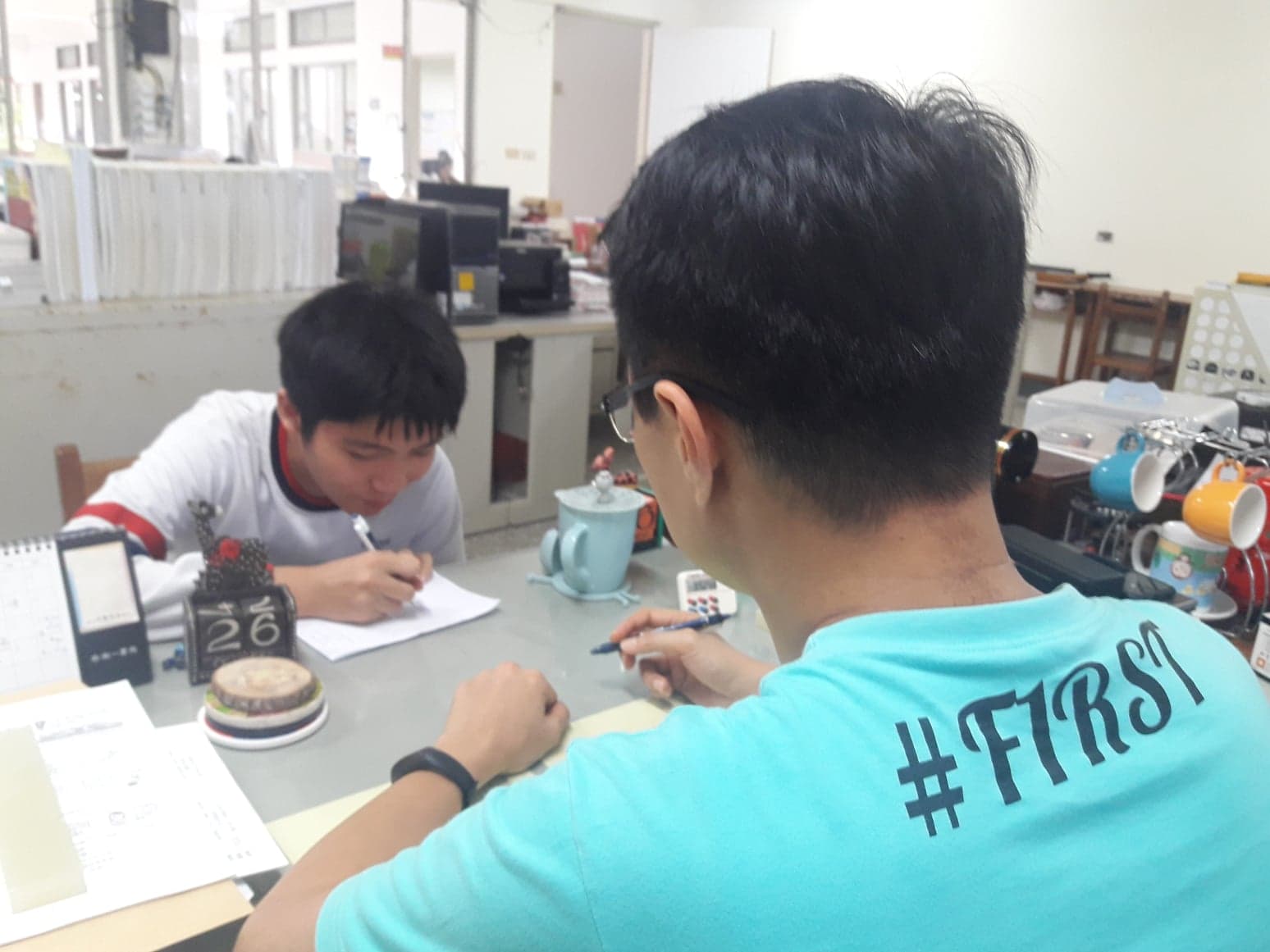 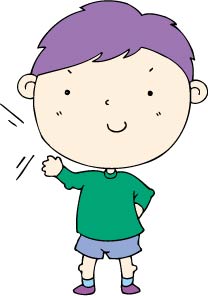 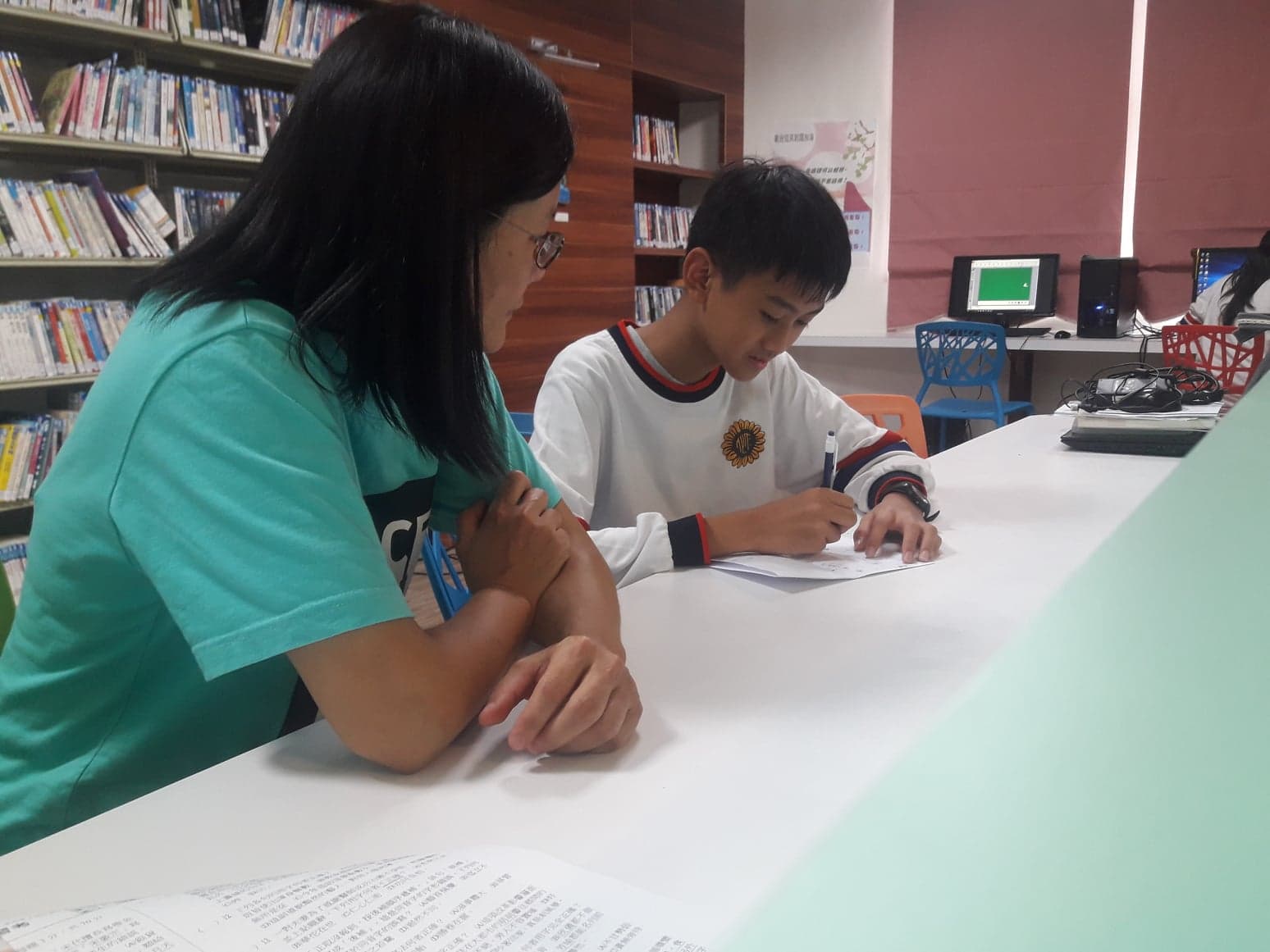 圖片來源：研究者拍攝
訪問同學
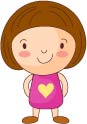 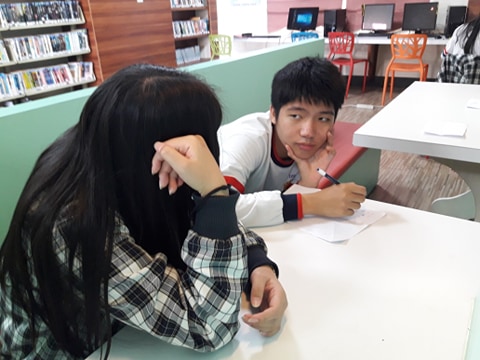 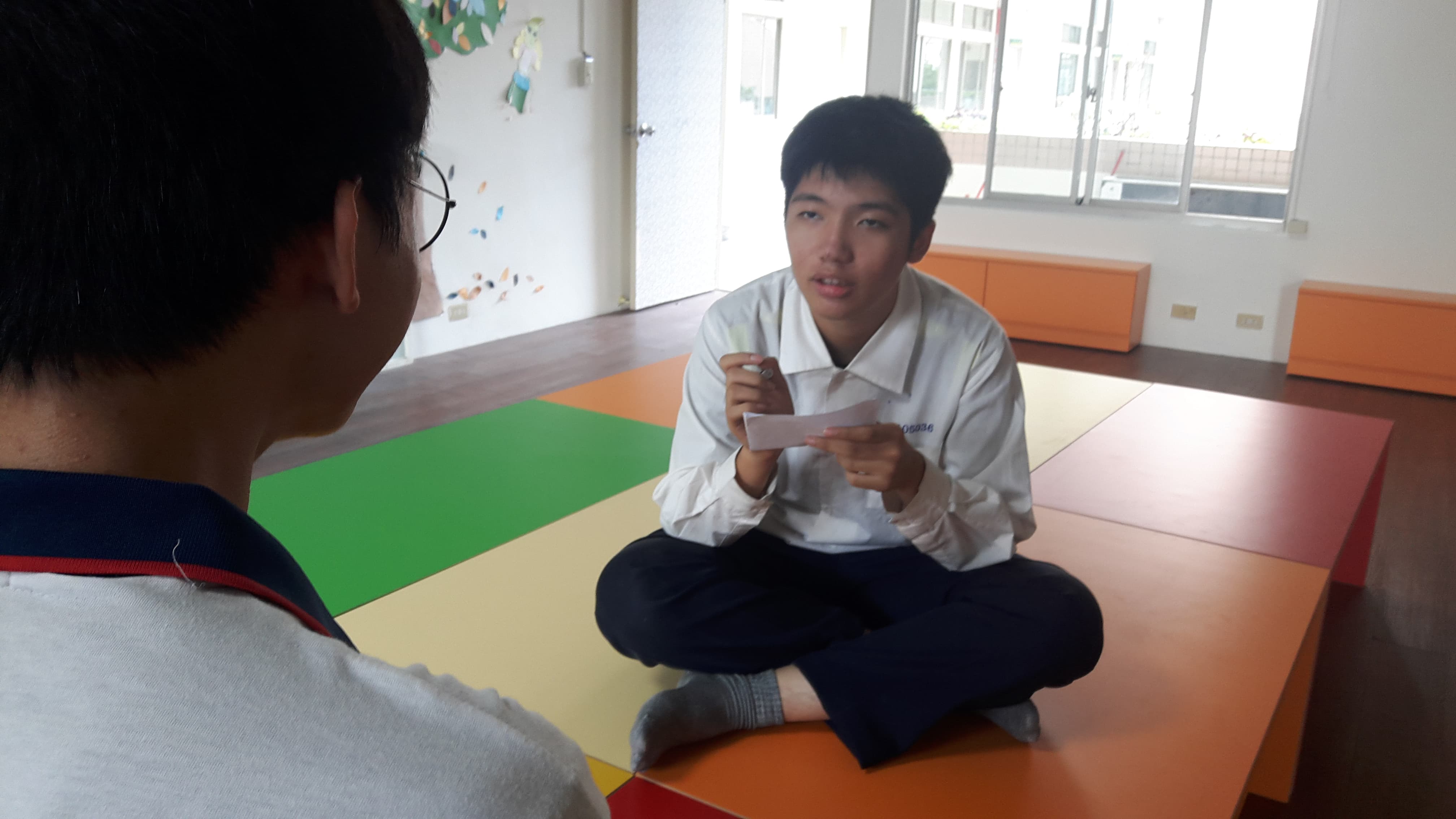 圖片來源：研究者拍攝
參考文獻
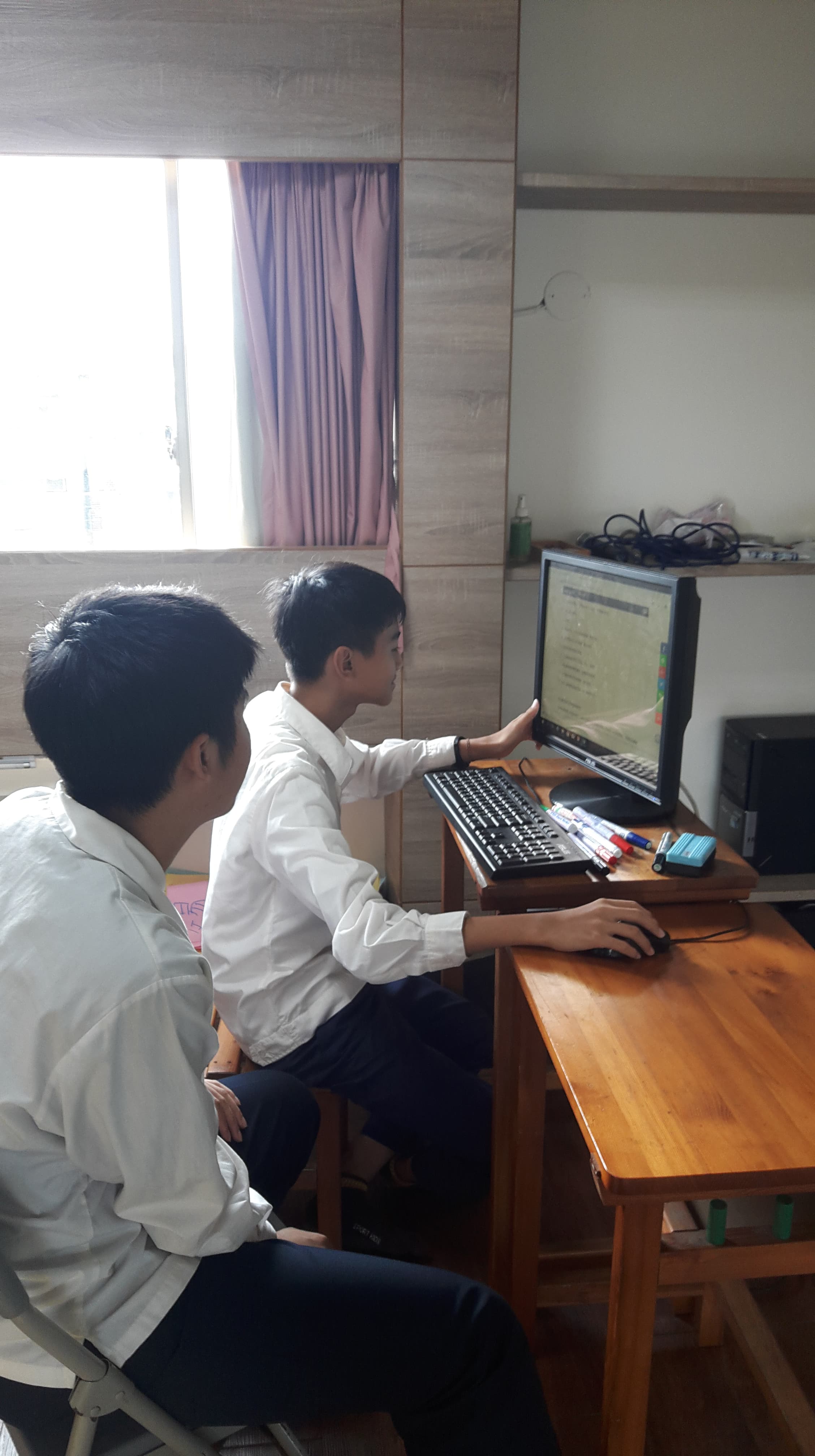 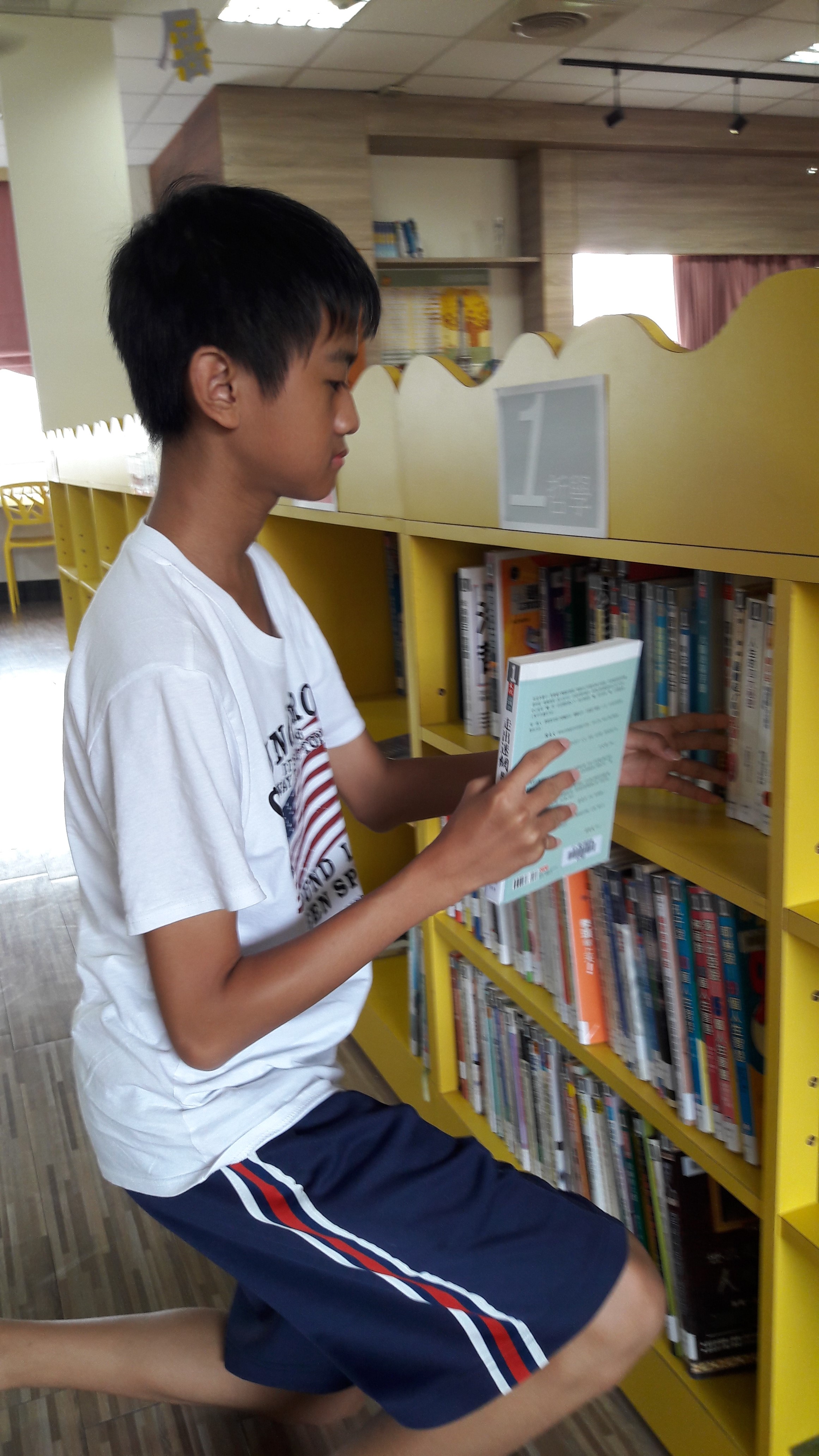 圖片來源：研究者拍攝
3.問卷分析
問卷製作
一
搜尋文章、
採集親友意見
電腦
製作問卷
分成三個年齡層：13、14、15
二
查詢相關文章
量化研究
結果數據
問卷統計
與分析
三
發出問卷數：113份
有效問卷數：113份
問卷內容分析
孩子會與家長溝通
上網這件事
佔33%。
家長會限制
孩子上網的60%
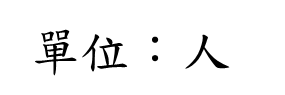 問卷內容分析
受到同學影響為52%，
最容易受到的影響
是同儕
對於
使用網路時間的控管
使用10小時以上的
達24%
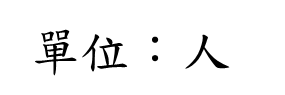 問卷內容分析
53%的同學
大多從新聞媒體上得知網路犯罪的事
67%的同學認為，
上網
對現代人益處居多
95%的同學認為
網路
對生活有所幫助
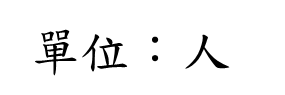 問卷內容分析
26%的人認為
能夠使用網路的年齡
應該設在十歲以上
48%的同學認為
使用網路要有
年齡的限制
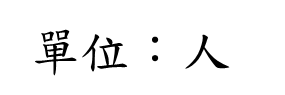 問卷內容分析
Q：請各舉出一項網路帶給您的利弊
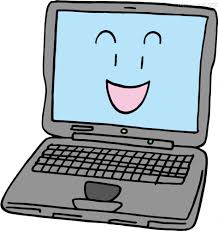 利：幫助了解社會時事
弊：容易沉迷在網路世界裡
利：功課不會時可上網搜尋
弊：會影響視力
利：可以玩遊戲放鬆心情
弊：網路範圍太廣，很容易接觸到未成年不能看的東西
利：可以增加知識
弊：情緒更容易受到網路上的事影響
4.研究結果
研究結果
網路成癮的定義
「網路成癮」是指過度使用網路，影響到日常生活作息，進而在內心對網路產生依賴；對網路產生依賴性時，漸漸地增加使用網路的時間，若是無法使用網路時，就會感受到焦慮以及憂鬱。
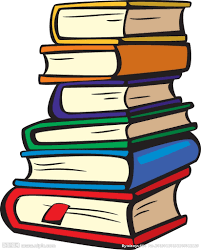 網路成癮的成因
(一) 心理需求：心理上有缺陷，渴望在網路上得到想要的。
      (二) 生理需求：生理欲求不滿，想在網路上補足。
      (三) 自我認同：想在網路上尋求自我，得到他人認可。
      (四) 缺乏自己的興趣：青少年很少培養除網路遊戲以外的興趣。   
      (五) 在生活周遭找不到自己的成就感。
      (六) 家庭過於冷漠。
研究結果
如何正確的使用網路
（一）適當的使用(適合的網站)
    （二）適時的使用(做好時間的規劃)
    （三）家庭的溝通(討論出不違反家庭的使用條約)
    （四）不耽誤現實生活(不要因為使用網路而耽誤了課業、工作)
取自(王倩倩，2012)
網路世界的規範
（一）保持登入安全(不要用預設密碼)
      （二）保持電腦/瀏覽器安全(隨時更新)
      （三）了解身份詐騙(真實身份的真偽)
      （四）下載連結和附加檔案(信件未必是真的)
      （五）安全連線(不要用未知無線網路上網)
      （六）信用卡和金融簽帳卡(信用卡通常有額外防護機制)
取自（TREND LABS 趨勢科技全球技術支援與研發中心，2012）
研究結果
訪談內容分析
青少年
教師
5.結論
結論
PART
一、沉迷網路成因及影響：
      青少年沉迷網路大多因為舒解來自生活的壓力，
      卻忘了「舒壓」的本意，卻又形成另一個遊戲中的壓力。
    
      網路沉迷問題，已愈漸嚴重。家長們潛意識裡認為「網路過當使用」
      對孩子不是一件恰當的事，他們盡力阻止孩子過當使用，因而造成親子衝突。
 
二、探討網路帶給現代青少年的影響：
       「如何使用」很重要，
       適時適當的使用，才不會讓青少年沉迷虛幻的網路世界中，
       學校、家長、同儕更是將青少年拉回正軌的重要因素。
三、探究網路利弊：
      利的部分可分為知識、社交、心理層面；而弊的部份可分為生
      理、心理、精神層面。網路也是我們抒發心情的管道。
      許多人容易沉迷於網路，但我們應該在網路世界中找到
      屬於最適合自己的快樂空間。
6.引註資料
引註資料
1.陳曉莉(2004)。
青少年上網花最多時間在線上遊戲與即時通訊。
2018年9月23日，取自
http://www.ithome.com.tw/node/25113
 
2.王倩倩(2012) 。
為何青少年容易對網路遊戲上癮？。
2018年9月24日，取自https://info.babyhome.com.tw/article/6743
 
3.開心不停(2016)。
遊戲成癮，如何才能戒掉「網遊癮」。
2018年9月28日，取自
https://kknews.cc/zh-tw/game/qvkpjy.html

4.TREND LABS 趨勢科技全球技術支援與研發中心(2012)。
《青少年/兒童上網安全》六個安全玩網路遊戲的小秘訣。
2018年9月30日，取自https://blog.trendmicro.com.tw/?p=1571
引註資料
5.大紀元(2017) 。網路成癮症。
  2018年10月1日，取自
http://www.epochtimes.com.tw/n196451/%E7%B6%B2%E8%B7%AF%E6%88%90%E7%99%AE%E7%97%87.html

6.王智弘(2009)。網路成癮問題Q&A。
  2018年10月3日，取自
  http://iad.heart.net.tw/Q&A-07.html
 
7. 吳明燁、洪慧芳(2007)。孩子回家只上網怎麼辦？。
  台北市:美商麥格羅‧希爾國際股份有限公司，台灣分公司。   
  2018年10月3日。
Thanks
謝謝聆聽，不吝指教